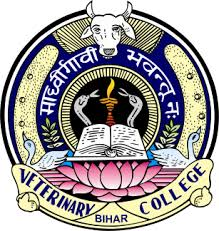 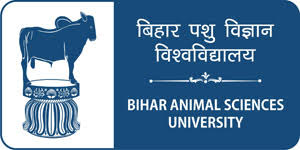 LPT 602: MEAT PROCESSING , PACKAGING, QUALITY CONTROL AND MARKETING
Date of lecture: 08/12/2020
Unit III: Meat adulteration and substitution (Part III)
By:
Dr. R. K. Jaiswal
Asstt. Prof.-cum-Jr. Scientist
Dept. of LPT
Bihar Veterinary College
Bihar Animal Sciences University
Patna-800014 (Bihar)
CHEMICAL METHODS
The chemical tests consist of the determination of 
Content of glycogen in flesh 
Percentage of linoleic acid in fat 
Amount of iodine absorbed by unsaturated fatty acids in fat
Refractive index  of fat 
Myoglobin content in meat
Test for Glycogen Content of Meat
The horseflesh is richer than the flesh of other food animals in glycogen 
Horse – 0.5 to 1.0 % 
Beef - 0.0 to 0.5% 
Pork and mutton - nil
Disadvantages
The flesh should be tested for the content of glycogen soon after the slaughter
Liver of all food animals especially pig liver contains more glycogen when they are used in sausage making it gives a high percentage. So care must be taken in interpretation of results.
Linoleic acid content
Horse fat contains 1-2% linoleic acid.  Linoleic acid content in other animals' fat is not more than 0.1%. 
Thus adulteration of lard or beef and mutton fat with horse fat can be identified by estimation of the linoleic acid concentration.
Iodine value
Estimation of iodine value is a valuable test for the detection of horse fat.          
Iodine value is the amount of iodine absorbed by the unsaturated fatty acid present in the fat.
Good lard has an iodine value of 66. 
The iodine value of the fat from various food animals is:
Horse  - 71-86
Ox (cattle) - 38-46
Sheep  - 35-46
Pig  - 50-70
Refractive index
Refractive index is another valuable test for the detection of fat of different animal species. 
Fat is liquefied by heat and converted into oil for estimation of refractive index.     
All liquids including oils possess a specific refractive index.
Horse - 53.5
Ox - less than 40
Pig - not above 51.9
Myoglobin content
The myoglobin content of different species is:
Beef - 0.30 to 1%
Pork - 0.06 to 0.40%
Poultry - 0.02 to 0.18%